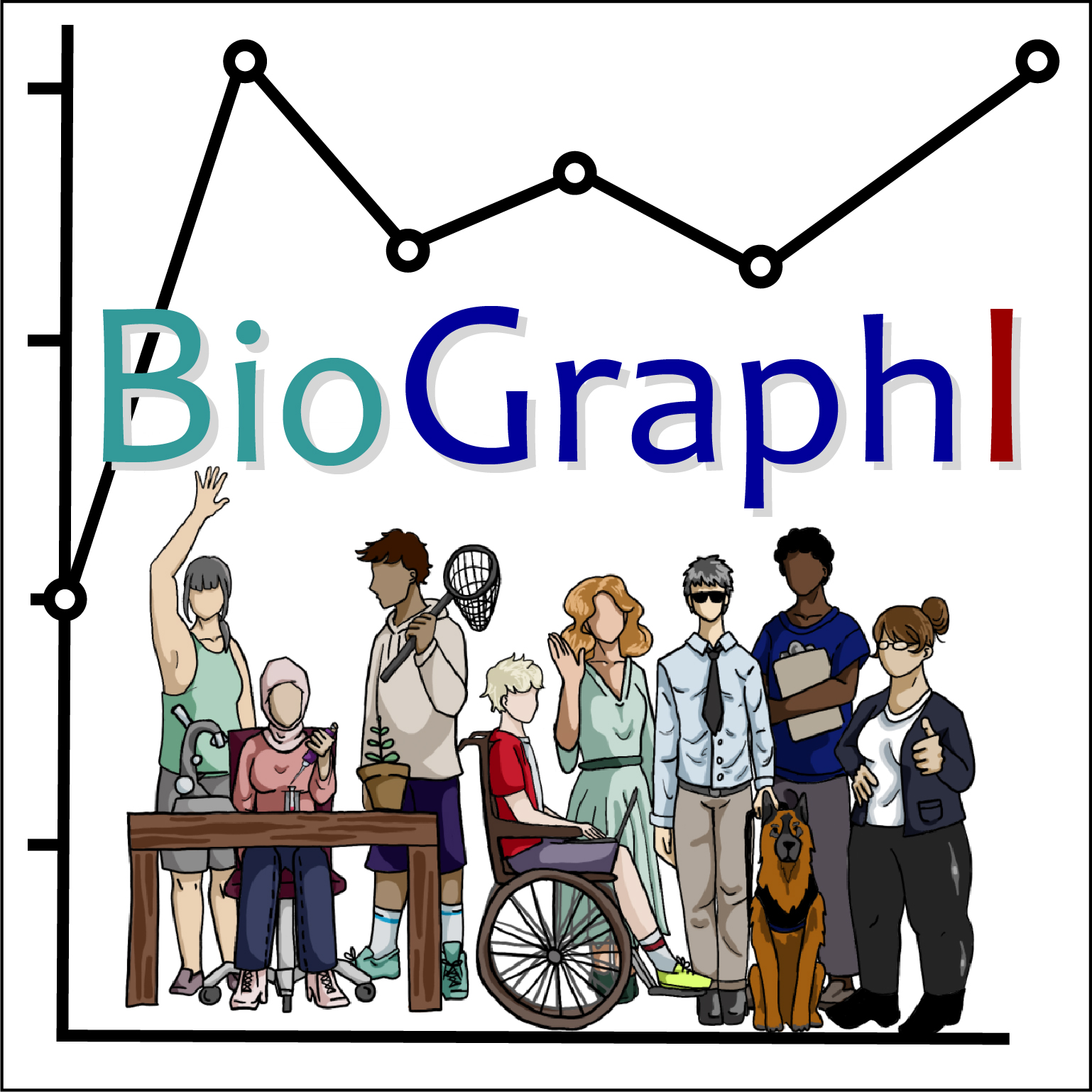 Valuing diverse identities and fostering data literacy in biology curricula
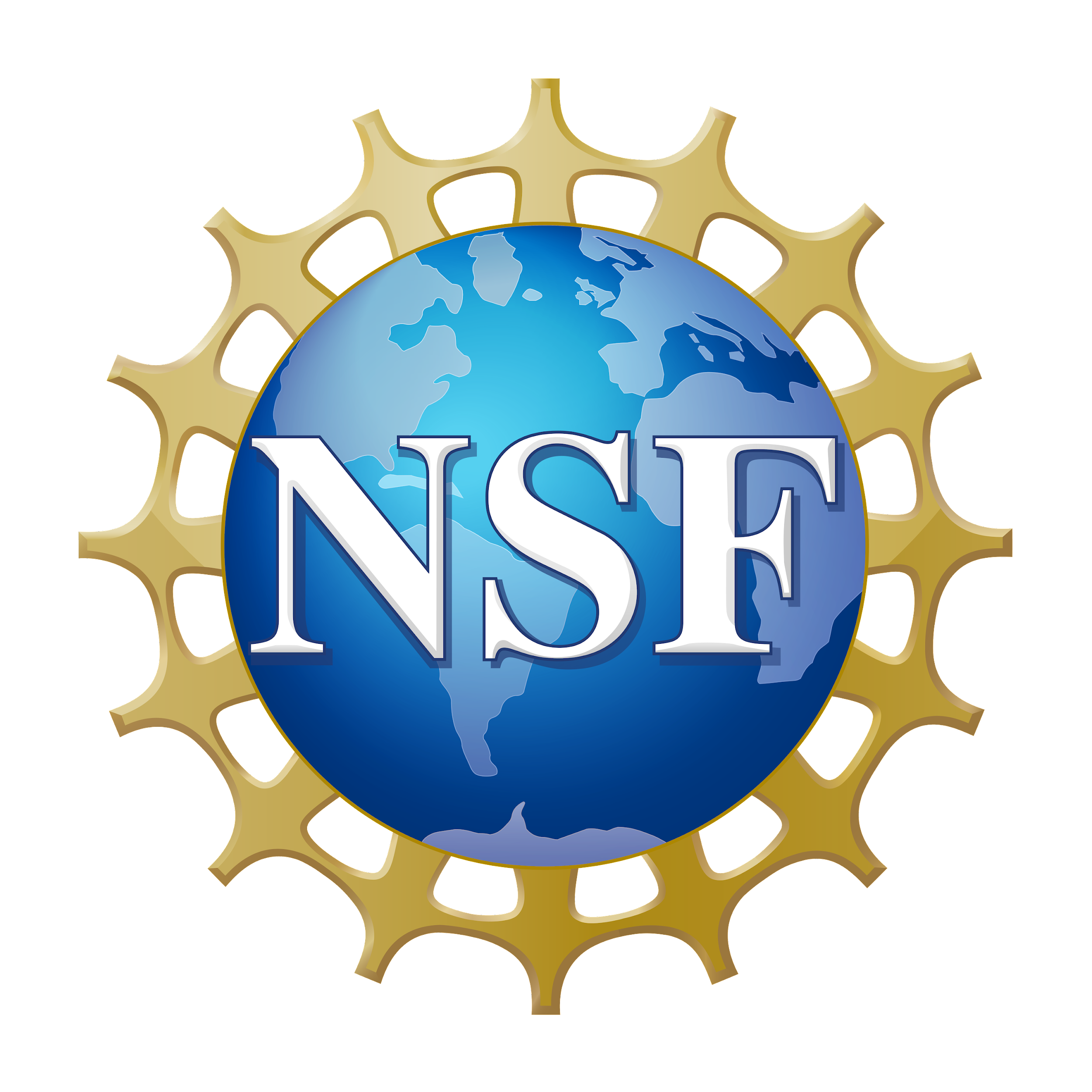 This work, “Template BioGraphI FMN Flash Talks”, is adapted from "Flash Talks Template" by Social Tools for Bio Team used under CC BY NC SA 4.0. "Template BioGraphI FMN Flash Talks" is licensed under CC BY NC SA 4.0 by Garcia-Vedrenne, A. E., Yang, S., Pigg, R. M., Forsythe, D., Knotts, E. of the Biologists and Graph Interpretation Network.
Award #2120679
Flash Talks!
Instructions
Add your name to a set of 5 slides below.  Each set is numbered so you can know which ones belong together.  
Make your slides for the flash talks.  Feel free to change colors, fonts, add screenshots, just don’t add any more slides.
You’ll have 5 minutes to present.
Examples from past FMNs are at the very end of this slide deck.
Week of [date goes here]
Add your name to one of the rows under your Cohort.
Click on the number/letter to navigate to your slides.
Cohort 1, [day]
Cohort 2, [day]
Cohort 3, [day]
1 - [Your Name]
[Your Institution]
[Title of your project]
[Course it’s for]
[Feel free to add any things you’d like to this cover-slide, add images, decorate it, make it your own!  Just don’t treat it like an extra content slide.]
[Name - Slide 1 title]
Each person gets a title slide, 3 content slides, and a slide for comments by the viewers.  You will have 5 minutes to talk, and 3 minutes for questions and feedback.
On these slides you should aim to cover:
What are the intended learning outcomes?
Who are you interviewing?
What figure(s) or table(s) will you use for your lesson?
What are your next steps?
[Name - Slide 2 title]
Each person gets a title slide, 3 content slides, and a slide for comments by the viewers.  You will have 5 minutes to talk, and 3 minutes for questions and feedback.
On these slides you should aim to cover:
What are the intended learning outcomes?
Who are you interviewing?
What figure(s) or table(s) will you use for your lesson?
What are your next steps?
[Name - Slide 3 title]
Each person gets a title slide, 3 content slides, and a slide for comments by the viewers.  You will have 5 minutes to talk, and 3 minutes for questions and feedback.
On these slides you should aim to cover:
What are the intended learning outcomes?
Who are you interviewing?
What figure(s) or table(s) will you use for your lesson?
What are your next steps?
[Your Name] Feedback Slide
2 - [Your Name]
[Your Institution]
[Title of your project]
[Course it’s for]
[Feel free to add any things you’d like to this cover-slide, add images, decorate it, make it your own!  Just don’t treat it like an extra content slide.]
[Name - Slide 1 title]
Each person gets a title slide, 3 content slides, and a slide for comments by the viewers.  You will have 5 minutes to talk, and 3 minutes for questions and feedback.
On these slides you should aim to cover:
What are the intended learning outcomes?
Who are you interviewing?
What figure(s) or table(s) will you use for your lesson?
What are your next steps?
[Name - Slide 2 title]
Each person gets a title slide, 3 content slides, and a slide for comments by the viewers.  You will have 5 minutes to talk, and 3 minutes for questions and feedback.
On these slides you should aim to cover:
What are the intended learning outcomes?
Who are you interviewing?
What figure(s) or table(s) will you use for your lesson?
What are your next steps?
[Name - Slide 3 title]
Each person gets a title slide, 3 content slides, and a slide for comments by the viewers.  You will have 5 minutes to talk, and 3 minutes for questions and feedback.
On these slides you should aim to cover:
What are the intended learning outcomes?
Who are you interviewing?
What figure(s) or table(s) will you use for your lesson?
What are your next steps?
[Your Name] Feedback Slide
3 - [Your Name]
[Your Institution]
[Title of your project]
[Course it’s for]
[Feel free to add any things you’d like to this cover-slide, add images, decorate it, make it your own!  Just don’t treat it like an extra content slide.]
[Name - Slide 1 title]
Each person gets a title slide, 3 content slides, and a slide for comments by the viewers.  You will have 5 minutes to talk, and 3 minutes for questions and feedback.
On these slides you should aim to cover:
What are the intended learning outcomes?
Who are you interviewing?
What figure(s) or table(s) will you use for your lesson?
What are your next steps?
[Name - Slide 2 title]
Each person gets a title slide, 3 content slides, and a slide for comments by the viewers.  You will have 5 minutes to talk, and 3 minutes for questions and feedback.
On these slides you should aim to cover:
What are the intended learning outcomes?
Who are you interviewing?
What figure(s) or table(s) will you use for your lesson?
What are your next steps?
[Name - Slide 3 title]
Each person gets a title slide, 3 content slides, and a slide for comments by the viewers.  You will have 5 minutes to talk, and 3 minutes for questions and feedback.
On these slides you should aim to cover:
What are the intended learning outcomes?
Who are you interviewing?
What figure(s) or table(s) will you use for your lesson?
What are your next steps?
[Your Name] Feedback Slide
4 - [Your Name]
[Your Institution]
[Title of your project]
[Course it’s for]
[Feel free to add any things you’d like to this cover-slide, add images, decorate it, make it your own!  Just don’t treat it like an extra content slide.]
[Name - Slide 1 title]
Each person gets a title slide, 3 content slides, and a slide for comments by the viewers.  You will have 5 minutes to talk, and 3 minutes for questions and feedback.
On these slides you should aim to cover:
What are the intended learning outcomes?
Who are you interviewing?
What figure(s) or table(s) will you use for your lesson?
What are your next steps?
[Name - Slide 2 title]
Each person gets a title slide, 3 content slides, and a slide for comments by the viewers.  You will have 5 minutes to talk, and 3 minutes for questions and feedback.
On these slides you should aim to cover:
What are the intended learning outcomes?
Who are you interviewing?
What figure(s) or table(s) will you use for your lesson?
What are your next steps?
[Name - Slide 3 title]
Each person gets a title slide, 3 content slides, and a slide for comments by the viewers.  You will have 5 minutes to talk, and 3 minutes for questions and feedback.
On these slides you should aim to cover:
What are the intended learning outcomes?
Who are you interviewing?
What figure(s) or table(s) will you use for your lesson?
What are your next steps?
[Your Name] Feedback Slide
5 - [Your Name]
[Your Institution]
[Title of your project]
[Course it’s for]
[Feel free to add any things you’d like to this cover-slide, add images, decorate it, make it your own!  Just don’t treat it like an extra content slide.]
[Name - Slide 1 title]
Each person gets a title slide, 3 content slides, and a slide for comments by the viewers.  You will have 5 minutes to talk, and 3 minutes for questions and feedback.
On these slides you should aim to cover:
What are the intended learning outcomes?
Who are you interviewing?
What figure(s) or table(s) will you use for your lesson?
What are your next steps?
[Name - Slide 2 title]
Each person gets a title slide, 3 content slides, and a slide for comments by the viewers.  You will have 5 minutes to talk, and 3 minutes for questions and feedback.
On these slides you should aim to cover:
What are the intended learning outcomes?
Who are you interviewing?
What figure(s) or table(s) will you use for your lesson?
What are your next steps?
[Name - Slide 3 title]
Each person gets a title slide, 3 content slides, and a slide for comments by the viewers.  You will have 5 minutes to talk, and 3 minutes for questions and feedback.
On these slides you should aim to cover:
What are the intended learning outcomes?
Who are you interviewing?
What figure(s) or table(s) will you use for your lesson?
What are your next steps?
[Your Name] Feedback Slide
6 - [Your Name]
[Your Institution]
[Title of your project]
[Course it’s for]
[Feel free to add any things you’d like to this cover-slide, add images, decorate it, make it your own!  Just don’t treat it like an extra content slide.]
[Name - Slide 1 title]
Each person gets a title slide, 3 content slides, and a slide for comments by the viewers.  You will have 5 minutes to talk, and 3 minutes for questions and feedback.
On these slides you should aim to cover:
What are the intended learning outcomes?
Who are you interviewing?
What figure(s) or table(s) will you use for your lesson?
What are your next steps?
[Name - Slide 2 title]
Each person gets a title slide, 3 content slides, and a slide for comments by the viewers.  You will have 5 minutes to talk, and 3 minutes for questions and feedback.
On these slides you should aim to cover:
What are the intended learning outcomes?
Who are you interviewing?
What figure(s) or table(s) will you use for your lesson?
What are your next steps?
[Name - Slide 3 title]
Each person gets a title slide, 3 content slides, and a slide for comments by the viewers.  You will have 5 minutes to talk, and 3 minutes for questions and feedback.
On these slides you should aim to cover:
What are the intended learning outcomes?
Who are you interviewing?
What figure(s) or table(s) will you use for your lesson?
What are your next steps?
[Your Name] Feedback Slide
7 - [Your Name]
[Your Institution]
[Title of your project]
[Course it’s for]
[Feel free to add any things you’d like to this cover-slide, add images, decorate it, make it your own!  Just don’t treat it like an extra content slide.]
[Name - Slide 1 title]
Each person gets a title slide, 3 content slides, and a slide for comments by the viewers.  You will have 5 minutes to talk, and 3 minutes for questions and feedback.
On these slides you should aim to cover:
What are the intended learning outcomes?
Who are you interviewing?
What figure(s) or table(s) will you use for your lesson?
What are your next steps?
[Name - Slide 2 title]
Each person gets a title slide, 3 content slides, and a slide for comments by the viewers.  You will have 5 minutes to talk, and 3 minutes for questions and feedback.
On these slides you should aim to cover:
What are the intended learning outcomes?
Who are you interviewing?
What figure(s) or table(s) will you use for your lesson?
What are your next steps?
[Name - Slide 3 title]
Each person gets a title slide, 3 content slides, and a slide for comments by the viewers.  You will have 5 minutes to talk, and 3 minutes for questions and feedback.
On these slides you should aim to cover:
What are the intended learning outcomes?
Who are you interviewing?
What figure(s) or table(s) will you use for your lesson?
What are your next steps?
[Your Name] Feedback Slide
8 - [Your Name]
[Your Institution]
[Title of your project]
[Course it’s for]
[Feel free to add any things you’d like to this cover-slide, add images, decorate it, make it your own!  Just don’t treat it like an extra content slide.]
[Name - Slide 1 title]
Each person gets a title slide, 3 content slides, and a slide for comments by the viewers.  You will have 5 minutes to talk, and 3 minutes for questions and feedback.
On these slides you should aim to cover:
What are the intended learning outcomes?
Who are you interviewing?
What figure(s) or table(s) will you use for your lesson?
What are your next steps?
[Name - Slide 2 title]
Each person gets a title slide, 3 content slides, and a slide for comments by the viewers.  You will have 5 minutes to talk, and 3 minutes for questions and feedback.
On these slides you should aim to cover:
What are the intended learning outcomes?
Who are you interviewing?
What figure(s) or table(s) will you use for your lesson?
What are your next steps?
[Name - Slide 3 title]
Each person gets a title slide, 3 content slides, and a slide for comments by the viewers.  You will have 5 minutes to talk, and 3 minutes for questions and feedback.
On these slides you should aim to cover:
What are the intended learning outcomes?
Who are you interviewing?
What figure(s) or table(s) will you use for your lesson?
What are your next steps?
[Your Name] Feedback Slide
9 - [Your Name]
[Your Institution]
[Title of your project]
[Course it’s for]
[Feel free to add any things you’d like to this cover-slide, add images, decorate it, make it your own!  Just don’t treat it like an extra content slide.]
[Name - Slide 1 title]
Each person gets a title slide, 3 content slides, and a slide for comments by the viewers.  You will have 5 minutes to talk, and 3 minutes for questions and feedback.
On these slides you should aim to cover:
What are the intended learning outcomes?
Who are you interviewing?
What figure(s) or table(s) will you use for your lesson?
What are your next steps?
[Name - Slide 2 title]
Each person gets a title slide, 3 content slides, and a slide for comments by the viewers.  You will have 5 minutes to talk, and 3 minutes for questions and feedback.
On these slides you should aim to cover:
What are the intended learning outcomes?
Who are you interviewing?
What figure(s) or table(s) will you use for your lesson?
What are your next steps?
[Name - Slide 3 title]
Each person gets a title slide, 3 content slides, and a slide for comments by the viewers.  You will have 5 minutes to talk, and 3 minutes for questions and feedback.
On these slides you should aim to cover:
What are the intended learning outcomes?
Who are you interviewing?
What figure(s) or table(s) will you use for your lesson?
What are your next steps?
[Your Name] Feedback Slide
A - [Your Name]
[Your Institution]
[Title of your project]
[Course it’s for]
[Feel free to add any things you’d like to this cover-slide, add images, decorate it, make it your own!  Just don’t treat it like an extra content slide.]
[Name - Slide 1 title]
Each person gets a title slide, 3 content slides, and a slide for comments by the viewers.  You will have 5 minutes to talk, and 3 minutes for questions and feedback.
On these slides you should aim to cover:
What are the intended learning outcomes?
Who are you interviewing?
What figure(s) or table(s) will you use for your lesson?
What are your next steps?
[Name - Slide 2 title]
Each person gets a title slide, 3 content slides, and a slide for comments by the viewers.  You will have 5 minutes to talk, and 3 minutes for questions and feedback.
On these slides you should aim to cover:
What are the intended learning outcomes?
Who are you interviewing?
What figure(s) or table(s) will you use for your lesson?
What are your next steps?
[Name - Slide 3 title]
Each person gets a title slide, 3 content slides, and a slide for comments by the viewers.  You will have 5 minutes to talk, and 3 minutes for questions and feedback.
On these slides you should aim to cover:
What are the intended learning outcomes?
Who are you interviewing?
What figure(s) or table(s) will you use for your lesson?
What are your next steps?
[Your Name] Feedback Slide
B - [Your Name]
[Your Institution]
[Title of your project]
[Course it’s for]
[Feel free to add any things you’d like to this cover-slide, add images, decorate it, make it your own!  Just don’t treat it like an extra content slide.]
[Name - Slide 1 title]
Each person gets a title slide, 3 content slides, and a slide for comments by the viewers.  You will have 5 minutes to talk, and 3 minutes for questions and feedback.
On these slides you should aim to cover:
What are the intended learning outcomes?
Who are you interviewing?
What figure(s) or table(s) will you use for your lesson?
What are your next steps?
[Name - Slide 2 title]
Each person gets a title slide, 3 content slides, and a slide for comments by the viewers.  You will have 5 minutes to talk, and 3 minutes for questions and feedback.
On these slides you should aim to cover:
What are the intended learning outcomes?
Who are you interviewing?
What figure(s) or table(s) will you use for your lesson?
What are your next steps?
[Name - Slide 3 title]
Each person gets a title slide, 3 content slides, and a slide for comments by the viewers.  You will have 5 minutes to talk, and 3 minutes for questions and feedback.
On these slides you should aim to cover:
What are the intended learning outcomes?
Who are you interviewing?
What figure(s) or table(s) will you use for your lesson?
What are your next steps?
[Your Name] Feedback Slide
C - [Your Name]
[Your Institution]
[Title of your project]
[Course it’s for]
[Feel free to add any things you’d like to this cover-slide, add images, decorate it, make it your own!  Just don’t treat it like an extra content slide.]
[Name - Slide 1 title]
Each person gets a title slide, 3 content slides, and a slide for comments by the viewers.  You will have 5 minutes to talk, and 3 minutes for questions and feedback.
On these slides you should aim to cover:
What are the intended learning outcomes?
Who are you interviewing?
What figure(s) or table(s) will you use for your lesson?
What are your next steps?
[Name - Slide 2 title]
Each person gets a title slide, 3 content slides, and a slide for comments by the viewers.  You will have 5 minutes to talk, and 3 minutes for questions and feedback.
On these slides you should aim to cover:
What are the intended learning outcomes?
Who are you interviewing?
What figure(s) or table(s) will you use for your lesson?
What are your next steps?
[Name - Slide 3 title]
Each person gets a title slide, 3 content slides, and a slide for comments by the viewers.  You will have 5 minutes to talk, and 3 minutes for questions and feedback.
On these slides you should aim to cover:
What are the intended learning outcomes?
Who are you interviewing?
What figure(s) or table(s) will you use for your lesson?
What are your next steps?
[Your Name] Feedback Slide
D - [Your Name]
[Your Institution]
[Title of your project]
[Course it’s for]
[Feel free to add any things you’d like to this cover-slide, add images, decorate it, make it your own!  Just don’t treat it like an extra content slide.]
[Name - Slide 1 title]
Each person gets a title slide, 3 content slides, and a slide for comments by the viewers.  You will have 5 minutes to talk, and 3 minutes for questions and feedback.
On these slides you should aim to cover:
What are the intended learning outcomes?
Who are you interviewing?
What figure(s) or table(s) will you use for your lesson?
What are your next steps?
[Name - Slide 2 title]
Each person gets a title slide, 3 content slides, and a slide for comments by the viewers.  You will have 5 minutes to talk, and 3 minutes for questions and feedback.
On these slides you should aim to cover:
What are the intended learning outcomes?
Who are you interviewing?
What figure(s) or table(s) will you use for your lesson?
What are your next steps?
[Name - Slide 3 title]
Each person gets a title slide, 3 content slides, and a slide for comments by the viewers.  You will have 5 minutes to talk, and 3 minutes for questions and feedback.
On these slides you should aim to cover:
What are the intended learning outcomes?
Who are you interviewing?
What figure(s) or table(s) will you use for your lesson?
What are your next steps?
[Your Name] Feedback Slide
E - [Your Name]
[Your Institution]
[Title of your project]
[Course it’s for]
[Feel free to add any things you’d like to this cover-slide, add images, decorate it, make it your own!  Just don’t treat it like an extra content slide.]
[Name - Slide 1 title]
Each person gets a title slide, 3 content slides, and a slide for comments by the viewers.  You will have 5 minutes to talk, and 3 minutes for questions and feedback.
On these slides you should aim to cover:
What are the intended learning outcomes?
Who are you interviewing?
What figure(s) or table(s) will you use for your lesson?
What are your next steps?
[Name - Slide 2 title]
Each person gets a title slide, 3 content slides, and a slide for comments by the viewers.  You will have 5 minutes to talk, and 3 minutes for questions and feedback.
On these slides you should aim to cover:
What are the intended learning outcomes?
Who are you interviewing?
What figure(s) or table(s) will you use for your lesson?
What are your next steps?
[Name - Slide 3 title]
Each person gets a title slide, 3 content slides, and a slide for comments by the viewers.  You will have 5 minutes to talk, and 3 minutes for questions and feedback.
On these slides you should aim to cover:
What are the intended learning outcomes?
Who are you interviewing?
What figure(s) or table(s) will you use for your lesson?
What are your next steps?
[Your Name] Feedback Slide
F - [Your Name]
[Your Institution]
[Title of your project]
[Course it’s for]
[Feel free to add any things you’d like to this cover-slide, add images, decorate it, make it your own!  Just don’t treat it like an extra content slide.]
[Name - Slide 1 title]
Each person gets a title slide, 3 content slides, and a slide for comments by the viewers.  You will have 5 minutes to talk, and 3 minutes for questions and feedback.
On these slides you should aim to cover:
What are the intended learning outcomes?
Who are you interviewing?
What figure(s) or table(s) will you use for your lesson?
What are your next steps?
[Name - Slide 2 title]
Each person gets a title slide, 3 content slides, and a slide for comments by the viewers.  You will have 5 minutes to talk, and 3 minutes for questions and feedback.
On these slides you should aim to cover:
What are the intended learning outcomes?
Who are you interviewing?
What figure(s) or table(s) will you use for your lesson?
What are your next steps?
[Name - Slide 3 title]
Each person gets a title slide, 3 content slides, and a slide for comments by the viewers.  You will have 5 minutes to talk, and 3 minutes for questions and feedback.
On these slides you should aim to cover:
What are the intended learning outcomes?
Who are you interviewing?
What figure(s) or table(s) will you use for your lesson?
What are your next steps?
[Your Name] Feedback Slide
G - [Your Name]
[Your Institution]
[Title of your project]
[Course it’s for]
[Feel free to add any things you’d like to this cover-slide, add images, decorate it, make it your own!  Just don’t treat it like an extra content slide.]
[Name - Slide 1 title]
Each person gets a title slide, 3 content slides, and a slide for comments by the viewers.  You will have 5 minutes to talk, and 3 minutes for questions and feedback.
On these slides you should aim to cover:
What are the intended learning outcomes?
Who are you interviewing?
What figure(s) or table(s) will you use for your lesson?
What are your next steps?
[Name - Slide 2 title]
Each person gets a title slide, 3 content slides, and a slide for comments by the viewers.  You will have 5 minutes to talk, and 3 minutes for questions and feedback.
On these slides you should aim to cover:
What are the intended learning outcomes?
Who are you interviewing?
What figure(s) or table(s) will you use for your lesson?
What are your next steps?
[Name - Slide 3 title]
Each person gets a title slide, 3 content slides, and a slide for comments by the viewers.  You will have 5 minutes to talk, and 3 minutes for questions and feedback.
On these slides you should aim to cover:
What are the intended learning outcomes?
Who are you interviewing?
What figure(s) or table(s) will you use for your lesson?
What are your next steps?
[Your Name] Feedback Slide
H - [Your Name]
[Your Institution]
[Title of your project]
[Course it’s for]
[Feel free to add any things you’d like to this cover-slide, add images, decorate it, make it your own!  Just don’t treat it like an extra content slide.]
[Name - Slide 1 title]
Each person gets a title slide, 3 content slides, and a slide for comments by the viewers.  You will have 5 minutes to talk, and 3 minutes for questions and feedback.
On these slides you should aim to cover:
What are the intended learning outcomes?
Who are you interviewing?
What figure(s) or table(s) will you use for your lesson?
What are your next steps?
[Name - Slide 2 title]
Each person gets a title slide, 3 content slides, and a slide for comments by the viewers.  You will have 5 minutes to talk, and 3 minutes for questions and feedback.
On these slides you should aim to cover:
What are the intended learning outcomes?
Who are you interviewing?
What figure(s) or table(s) will you use for your lesson?
What are your next steps?
[Name - Slide 3 title]
Each person gets a title slide, 3 content slides, and a slide for comments by the viewers.  You will have 5 minutes to talk, and 3 minutes for questions and feedback.
On these slides you should aim to cover:
What are the intended learning outcomes?
Who are you interviewing?
What figure(s) or table(s) will you use for your lesson?
What are your next steps?
[Your Name] Feedback Slide
I - [Your Name]
[Your Institution]
[Title of your project]
[Course it’s for]
[Feel free to add any things you’d like to this cover-slide, add images, decorate it, make it your own!  Just don’t treat it like an extra content slide.]
[Name - Slide 1 title]
Each person gets a title slide, 3 content slides, and a slide for comments by the viewers.  You will have 5 minutes to talk, and 3 minutes for questions and feedback.
On these slides you should aim to cover:
What are the intended learning outcomes?
Who are you interviewing?
What figure(s) or table(s) will you use for your lesson?
What are your next steps?
[Name - Slide 2 title]
Each person gets a title slide, 3 content slides, and a slide for comments by the viewers.  You will have 5 minutes to talk, and 3 minutes for questions and feedback.
On these slides you should aim to cover:
What are the intended learning outcomes?
Who are you interviewing?
What figure(s) or table(s) will you use for your lesson?
What are your next steps?
[Name - Slide 3 title]
Each person gets a title slide, 3 content slides, and a slide for comments by the viewers.  You will have 5 minutes to talk, and 3 minutes for questions and feedback.
On these slides you should aim to cover:
What are the intended learning outcomes?
Who are you interviewing?
What figure(s) or table(s) will you use for your lesson?
What are your next steps?
[Your Name] Feedback Slide
i - [Your Name]
[Your Institution]
[Title of your project]
[Course it’s for]
[Feel free to add any things you’d like to this cover-slide, add images, decorate it, make it your own!  Just don’t treat it like an extra content slide.]
[Name - Slide 1 title]
Each person gets a title slide, 3 content slides, and a slide for comments by the viewers.  You will have 5 minutes to talk, and 3 minutes for questions and feedback.
On these slides you should aim to cover:
What are the intended learning outcomes?
Who are you interviewing?
What figure(s) or table(s) will you use for your lesson?
What are your next steps?
[Name - Slide 2 title]
Each person gets a title slide, 3 content slides, and a slide for comments by the viewers.  You will have 5 minutes to talk, and 3 minutes for questions and feedback.
On these slides you should aim to cover:
What are the intended learning outcomes?
Who are you interviewing?
What figure(s) or table(s) will you use for your lesson?
What are your next steps?
[Name - Slide 3 title]
Each person gets a title slide, 3 content slides, and a slide for comments by the viewers.  You will have 5 minutes to talk, and 3 minutes for questions and feedback.
On these slides you should aim to cover:
What are the intended learning outcomes?
Who are you interviewing?
What figure(s) or table(s) will you use for your lesson?
What are your next steps?
[Your Name] Feedback Slide
ii - [Your Name]
[Your Institution]
[Title of your project]
[Course it’s for]
[Feel free to add any things you’d like to this cover-slide, add images, decorate it, make it your own!  Just don’t treat it like an extra content slide.]
[Name - Slide 1 title]
Each person gets a title slide, 3 content slides, and a slide for comments by the viewers.  You will have 5 minutes to talk, and 3 minutes for questions and feedback.
On these slides you should aim to cover:
What are the intended learning outcomes?
Who are you interviewing?
What figure(s) or table(s) will you use for your lesson?
What are your next steps?
[Name - Slide 2 title]
Each person gets a title slide, 3 content slides, and a slide for comments by the viewers.  You will have 5 minutes to talk, and 3 minutes for questions and feedback.
On these slides you should aim to cover:
What are the intended learning outcomes?
Who are you interviewing?
What figure(s) or table(s) will you use for your lesson?
What are your next steps?
[Name - Slide 3 title]
Each person gets a title slide, 3 content slides, and a slide for comments by the viewers.  You will have 5 minutes to talk, and 3 minutes for questions and feedback.
On these slides you should aim to cover:
What are the intended learning outcomes?
Who are you interviewing?
What figure(s) or table(s) will you use for your lesson?
What are your next steps?
[Your Name] Feedback Slide
iii - [Your Name]
[Your Institution]
[Title of your project]
[Course it’s for]
[Feel free to add any things you’d like to this cover-slide, add images, decorate it, make it your own!  Just don’t treat it like an extra content slide.]
[Name - Slide 1 title]
Each person gets a title slide, 3 content slides, and a slide for comments by the viewers.  You will have 5 minutes to talk, and 3 minutes for questions and feedback.
On these slides you should aim to cover:
What are the intended learning outcomes?
Who are you interviewing?
What figure(s) or table(s) will you use for your lesson?
What are your next steps?
[Name - Slide 2 title]
Each person gets a title slide, 3 content slides, and a slide for comments by the viewers.  You will have 5 minutes to talk, and 3 minutes for questions and feedback.
On these slides you should aim to cover:
What are the intended learning outcomes?
Who are you interviewing?
What figure(s) or table(s) will you use for your lesson?
What are your next steps?
[Name - Slide 3 title]
Each person gets a title slide, 3 content slides, and a slide for comments by the viewers.  You will have 5 minutes to talk, and 3 minutes for questions and feedback.
On these slides you should aim to cover:
What are the intended learning outcomes?
Who are you interviewing?
What figure(s) or table(s) will you use for your lesson?
What are your next steps?
[Your Name] Feedback Slide
iv - [Your Name]
[Your Institution]
[Title of your project]
[Course it’s for]
[Feel free to add any things you’d like to this cover-slide, add images, decorate it, make it your own!  Just don’t treat it like an extra content slide.]
[Name - Slide 1 title]
Each person gets a title slide, 3 content slides, and a slide for comments by the viewers.  You will have 5 minutes to talk, and 3 minutes for questions and feedback.
On these slides you should aim to cover:
What are the intended learning outcomes?
Who are you interviewing?
What figure(s) or table(s) will you use for your lesson?
What are your next steps?
[Name - Slide 2 title]
Each person gets a title slide, 3 content slides, and a slide for comments by the viewers.  You will have 5 minutes to talk, and 3 minutes for questions and feedback.
On these slides you should aim to cover:
What are the intended learning outcomes?
Who are you interviewing?
What figure(s) or table(s) will you use for your lesson?
What are your next steps?
[Name - Slide 3 title]
Each person gets a title slide, 3 content slides, and a slide for comments by the viewers.  You will have 5 minutes to talk, and 3 minutes for questions and feedback.
On these slides you should aim to cover:
What are the intended learning outcomes?
Who are you interviewing?
What figure(s) or table(s) will you use for your lesson?
What are your next steps?
[Your Name] Feedback Slide
v - [Your Name]
[Your Institution]
[Title of your project]
[Course it’s for]
[Feel free to add any things you’d like to this cover-slide, add images, decorate it, make it your own!  Just don’t treat it like an extra content slide.]
[Name - Slide 1 title]
Each person gets a title slide, 3 content slides, and a slide for comments by the viewers.  You will have 5 minutes to talk, and 3 minutes for questions and feedback.
On these slides you should aim to cover:
What are the intended learning outcomes?
Who are you interviewing?
What figure(s) or table(s) will you use for your lesson?
What are your next steps?
[Name - Slide 2 title]
Each person gets a title slide, 3 content slides, and a slide for comments by the viewers.  You will have 5 minutes to talk, and 3 minutes for questions and feedback.
On these slides you should aim to cover:
What are the intended learning outcomes?
Who are you interviewing?
What figure(s) or table(s) will you use for your lesson?
What are your next steps?
[Name - Slide 3 title]
Each person gets a title slide, 3 content slides, and a slide for comments by the viewers.  You will have 5 minutes to talk, and 3 minutes for questions and feedback.
On these slides you should aim to cover:
What are the intended learning outcomes?
Who are you interviewing?
What figure(s) or table(s) will you use for your lesson?
What are your next steps?
[Your Name] Feedback Slide
vi - [Your Name]
[Your Institution]
[Title of your project]
[Course it’s for]
[Feel free to add any things you’d like to this cover-slide, add images, decorate it, make it your own!  Just don’t treat it like an extra content slide.]
[Name - Slide 1 title]
Each person gets a title slide, 3 content slides, and a slide for comments by the viewers.  You will have 5 minutes to talk, and 3 minutes for questions and feedback.
On these slides you should aim to cover:
What are the intended learning outcomes?
Who are you interviewing?
What figure(s) or table(s) will you use for your lesson?
What are your next steps?
[Name - Slide 2 title]
Each person gets a title slide, 3 content slides, and a slide for comments by the viewers.  You will have 5 minutes to talk, and 3 minutes for questions and feedback.
On these slides you should aim to cover:
What are the intended learning outcomes?
Who are you interviewing?
What figure(s) or table(s) will you use for your lesson?
What are your next steps?
[Name - Slide 3 title]
Each person gets a title slide, 3 content slides, and a slide for comments by the viewers.  You will have 5 minutes to talk, and 3 minutes for questions and feedback.
On these slides you should aim to cover:
What are the intended learning outcomes?
Who are you interviewing?
What figure(s) or table(s) will you use for your lesson?
What are your next steps?
[Your Name] Feedback Slide
vii - [Your Name]
[Your Institution]
[Title of your project]
[Course it’s for]
[Feel free to add any things you’d like to this cover-slide, add images, decorate it, make it your own!  Just don’t treat it like an extra content slide.]
[Name - Slide 1 title]
Each person gets a title slide, 3 content slides, and a slide for comments by the viewers.  You will have 5 minutes to talk, and 3 minutes for questions and feedback.
On these slides you should aim to cover:
What are the intended learning outcomes?
Who are you interviewing?
What figure(s) or table(s) will you use for your lesson?
What are your next steps?
[Name - Slide 2 title]
Each person gets a title slide, 3 content slides, and a slide for comments by the viewers.  You will have 5 minutes to talk, and 3 minutes for questions and feedback.
On these slides you should aim to cover:
What are the intended learning outcomes?
Who are you interviewing?
What figure(s) or table(s) will you use for your lesson?
What are your next steps?
[Name - Slide 3 title]
Each person gets a title slide, 3 content slides, and a slide for comments by the viewers.  You will have 5 minutes to talk, and 3 minutes for questions and feedback.
On these slides you should aim to cover:
What are the intended learning outcomes?
Who are you interviewing?
What figure(s) or table(s) will you use for your lesson?
What are your next steps?
[Your Name] Feedback Slide
viii - [Your Name]
[Your Institution]
[Title of your project]
[Course it’s for]
[Feel free to add any things you’d like to this cover-slide, add images, decorate it, make it your own!  Just don’t treat it like an extra content slide.]
[Name - Slide 1 title]
Each person gets a title slide, 3 content slides, and a slide for comments by the viewers.  You will have 5 minutes to talk, and 3 minutes for questions and feedback.
On these slides you should aim to cover:
What are the intended learning outcomes?
Who are you interviewing?
What figure(s) or table(s) will you use for your lesson?
What are your next steps?
[Name - Slide 2 title]
Each person gets a title slide, 3 content slides, and a slide for comments by the viewers.  You will have 5 minutes to talk, and 3 minutes for questions and feedback.
On these slides you should aim to cover:
What are the intended learning outcomes?
Who are you interviewing?
What figure(s) or table(s) will you use for your lesson?
What are your next steps?
[Name - Slide 3 title]
Each person gets a title slide, 3 content slides, and a slide for comments by the viewers.  You will have 5 minutes to talk, and 3 minutes for questions and feedback.
On these slides you should aim to cover:
What are the intended learning outcomes?
Who are you interviewing?
What figure(s) or table(s) will you use for your lesson?
What are your next steps?
[Your Name] Feedback Slide
ix - [Your Name]
[Your Institution]
[Title of your project]
[Course it’s for]
[Feel free to add any things you’d like to this cover-slide, add images, decorate it, make it your own!  Just don’t treat it like an extra content slide.]
[Name - Slide 1 title]
Each person gets a title slide, 3 content slides, and a slide for comments by the viewers.  You will have 5 minutes to talk, and 3 minutes for questions and feedback.
On these slides you should aim to cover:
What are the intended learning outcomes?
Who are you interviewing?
What figure(s) or table(s) will you use for your lesson?
What are your next steps?
[Name - Slide 2 title]
Each person gets a title slide, 3 content slides, and a slide for comments by the viewers.  You will have 5 minutes to talk, and 3 minutes for questions and feedback.
On these slides you should aim to cover:
What are the intended learning outcomes?
Who are you interviewing?
What figure(s) or table(s) will you use for your lesson?
What are your next steps?
[Name - Slide 3 title]
Each person gets a title slide, 3 content slides, and a slide for comments by the viewers.  You will have 5 minutes to talk, and 3 minutes for questions and feedback.
On these slides you should aim to cover:
What are the intended learning outcomes?
Who are you interviewing?
What figure(s) or table(s) will you use for your lesson?
What are your next steps?
[Your Name] Feedback Slide
Desiree Forsythe
Chapman University
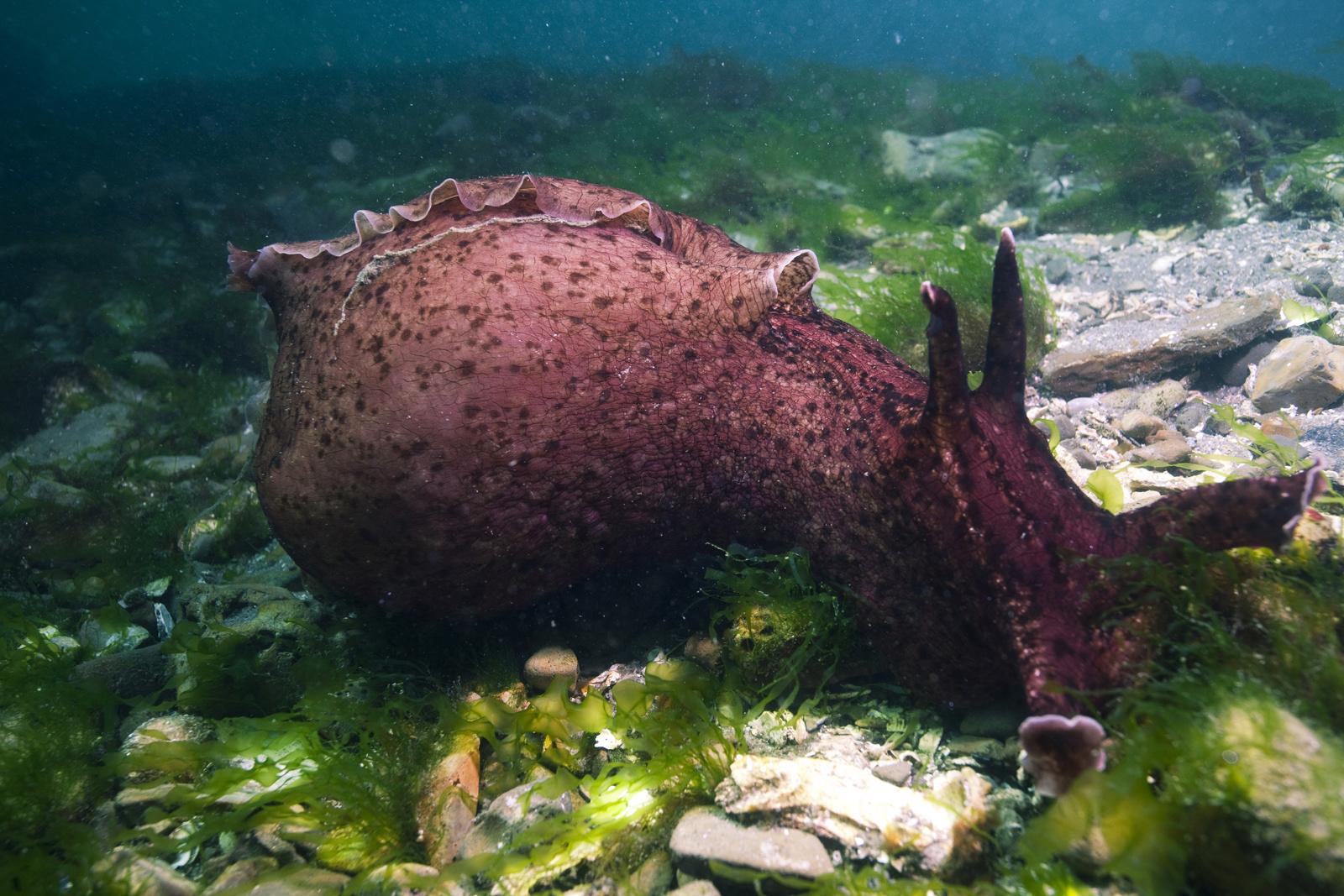 The impact of climate change 
on Sea Hare Respiration
C
Content Learning Outcomes
Develop an understanding of how climate change impacts Sea Hare populations.
Explore the connections between different organisms within the same environment.   
Explore ways in which environmental research can (and should) incorporate aspects of environmental justice.
C
Dr. Richelle Tanner and Sea Hare respiration
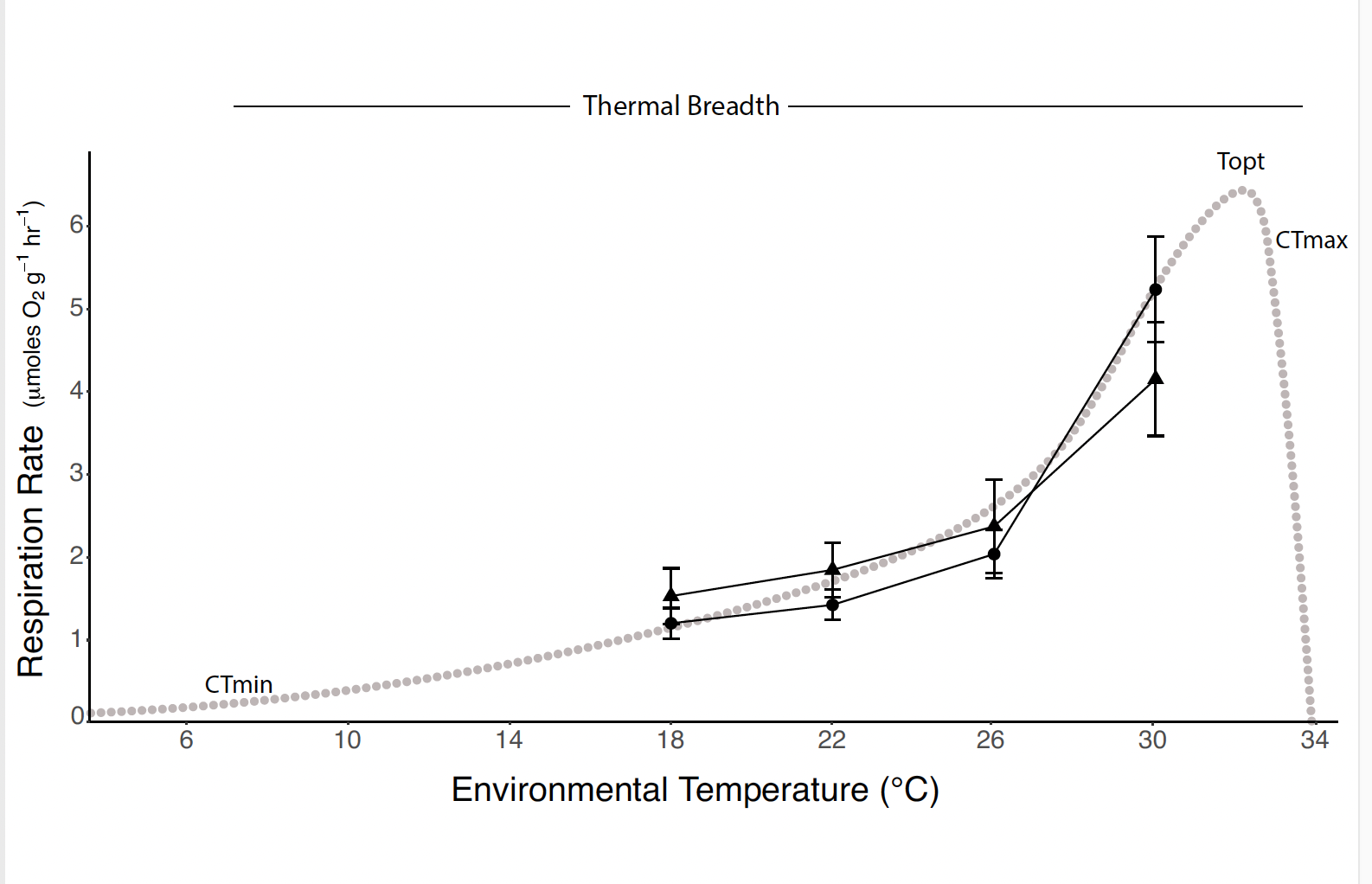 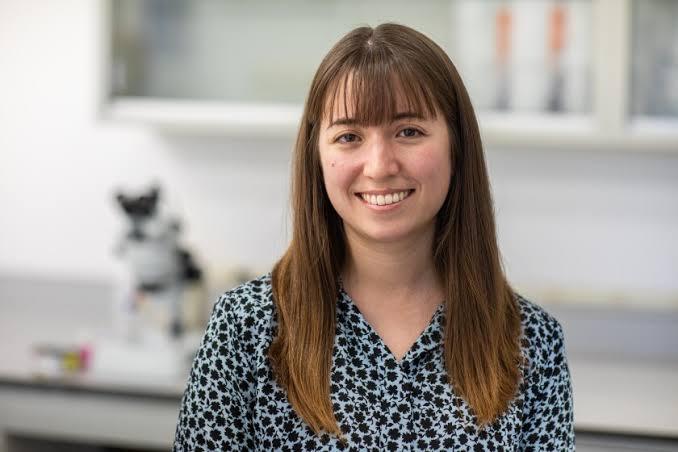 climate change ecophysiologist
& science communicator
C
Next Steps: Winter Break and Beyond
Build powerpoint and edit videos (both the interview and the sea hare lab video)
Brainstorm a few activities that meet the learning objectives for the module
Run the class and incorporate any changes that need to happen (February)
Publish on Qubes!
C
[Your Name] Feedback Slide
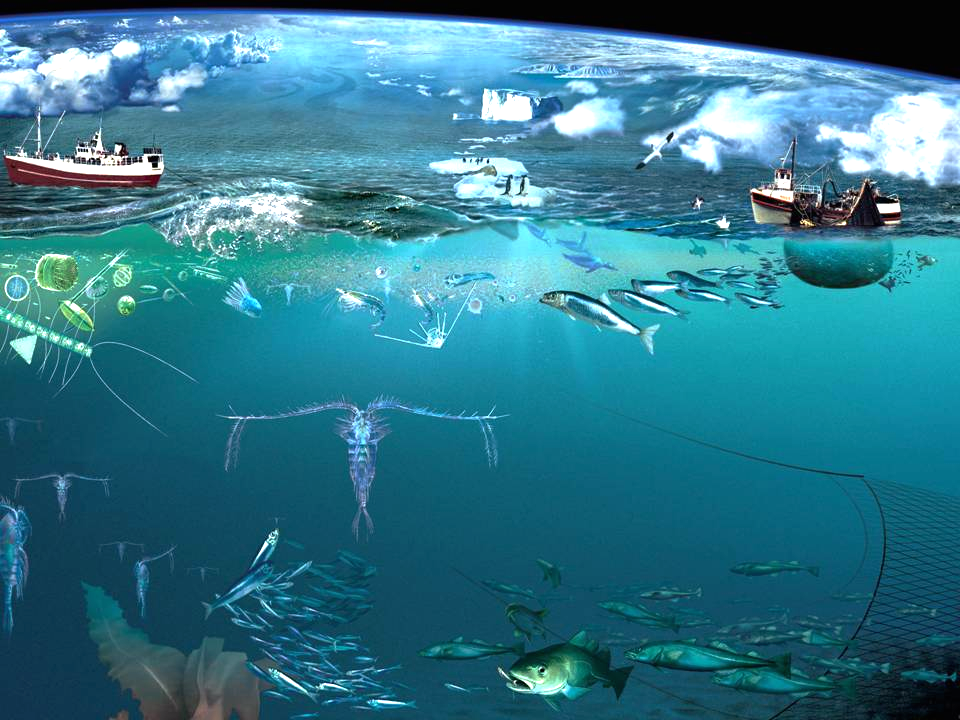 Agents of Change: Determining effects of pollution through data interpretation
Eilea Knotts
University of South Carolina
Marine Ecology
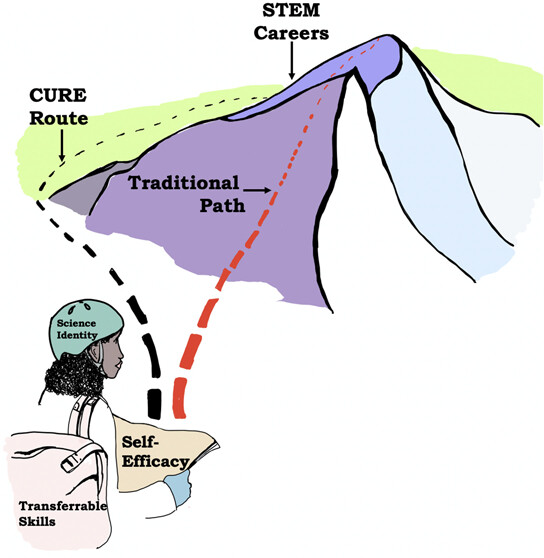 What’s the purpose?
Content learning objective(s)
1.  	Describe the ecological role of disturbances.2. 	Evaluate the anthropogenic impact of pollution on marine ecosystems and identify the consequences on the composition and diversity of biological communities.3. 	Compare conservation efforts employed to overcome anthropogenic effects of pollution in these systems.
Quantitative learning objective(s)
Interpret graphs and/or data figures related to the concepts from this lesson.
Reflect on your perceptions about using graphs or figures in biology.
Diversity/equity/inclusion learning objective(s)
Reflect on your perceptions of people who do biology.
Compare your own interests and/or identities to those of people who do biology.
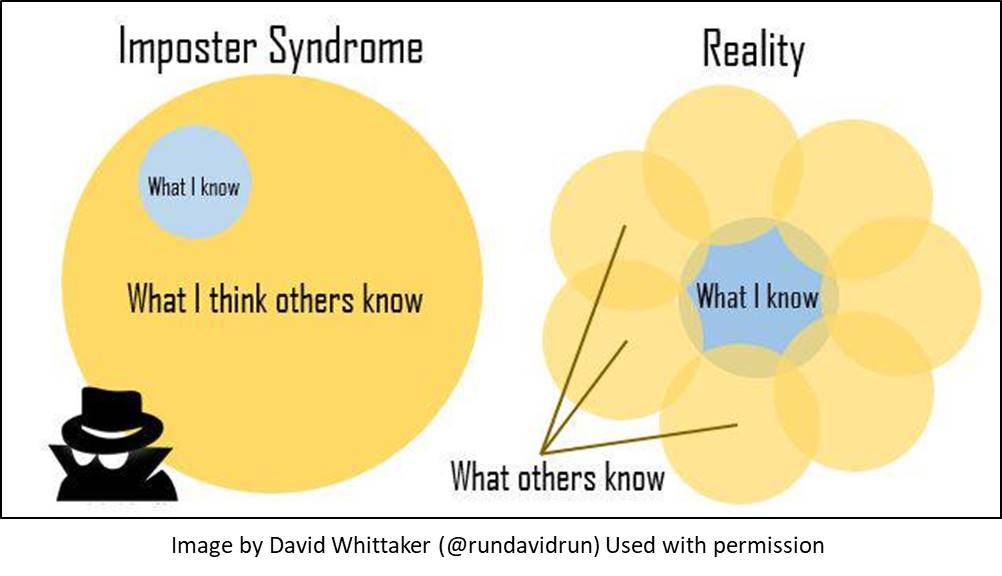 [Speaker Notes: Course-based undergraduate research experience (CURE)]
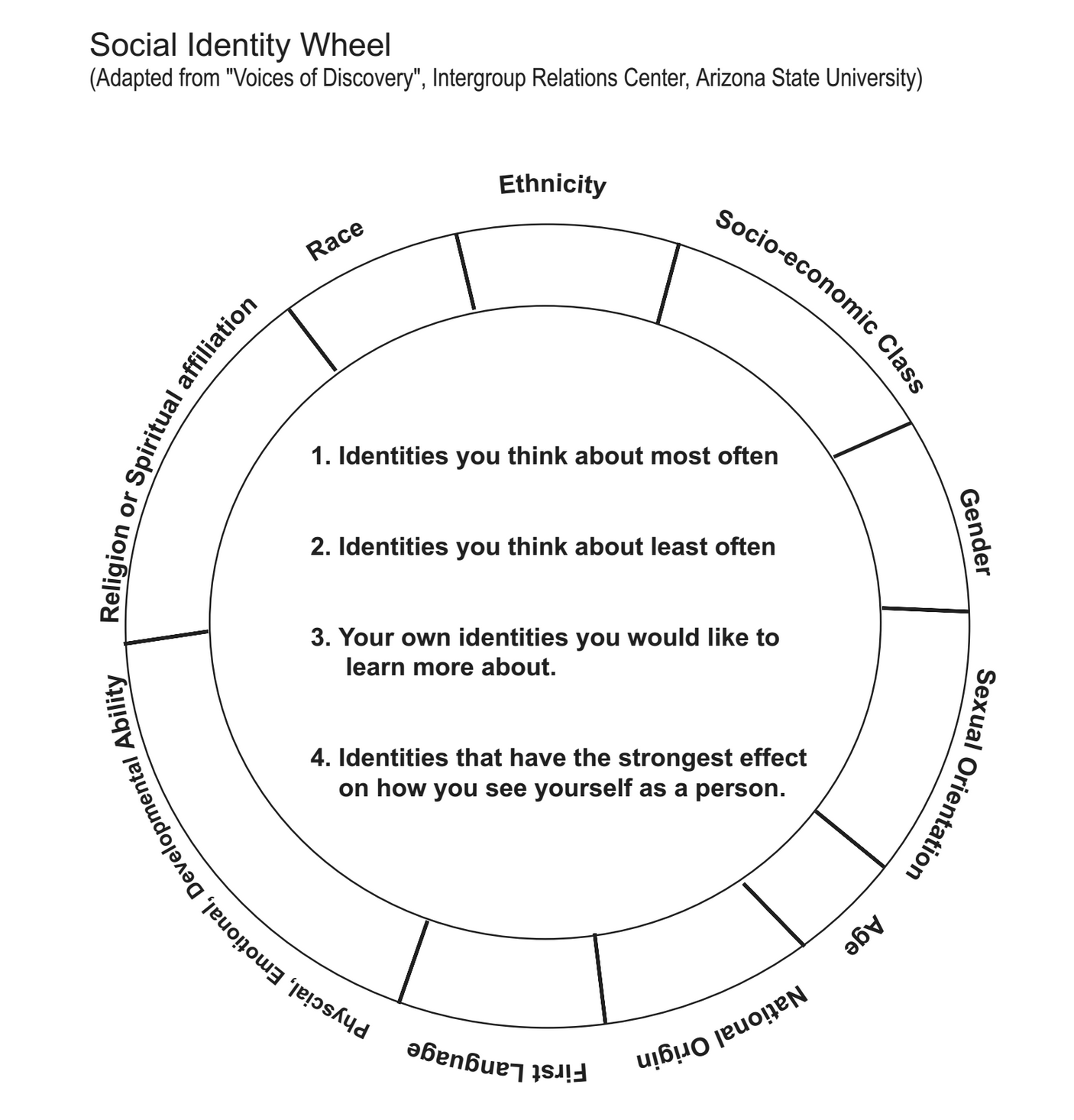 Who am I and how does that impact my participation in the classroom and my connection with science?
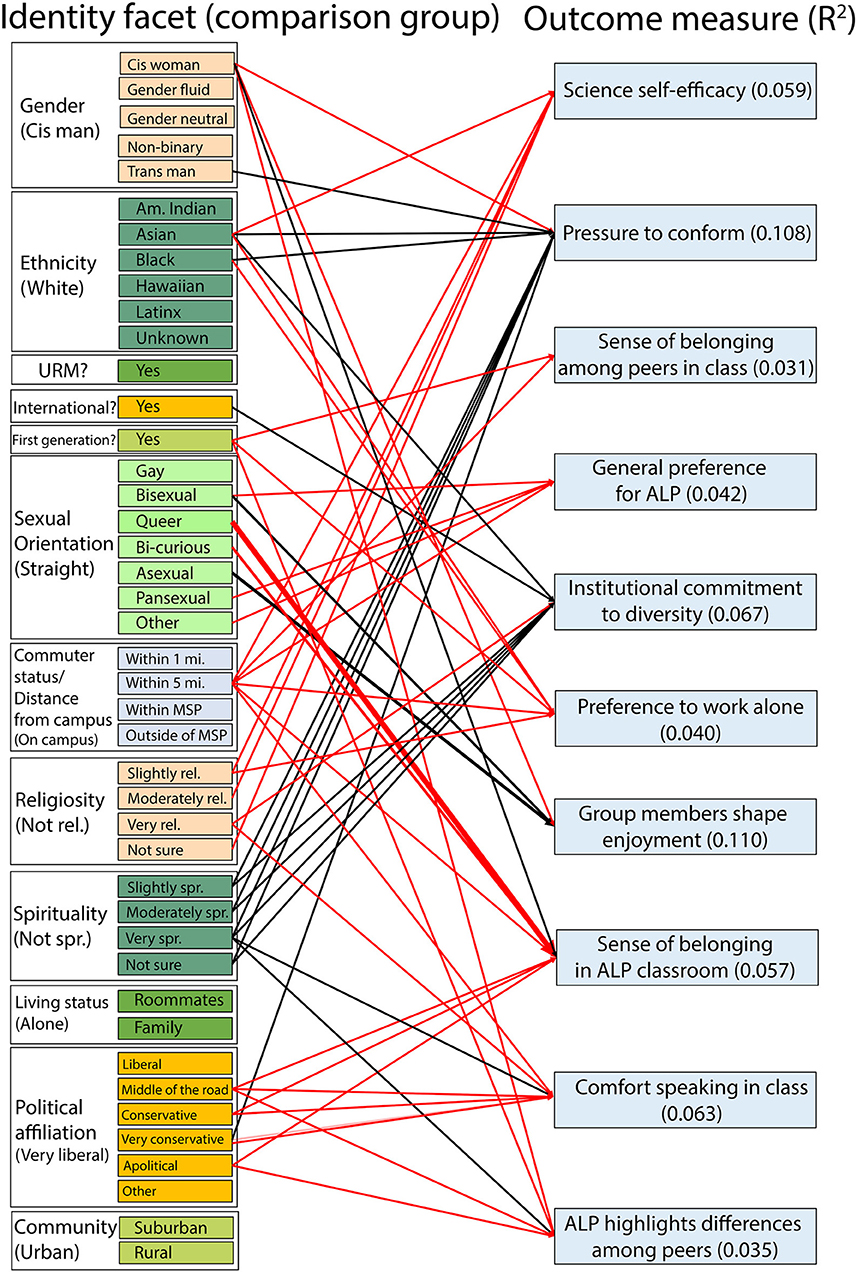 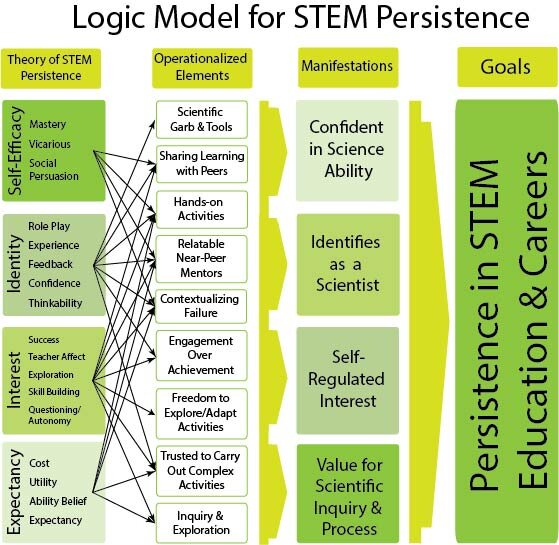 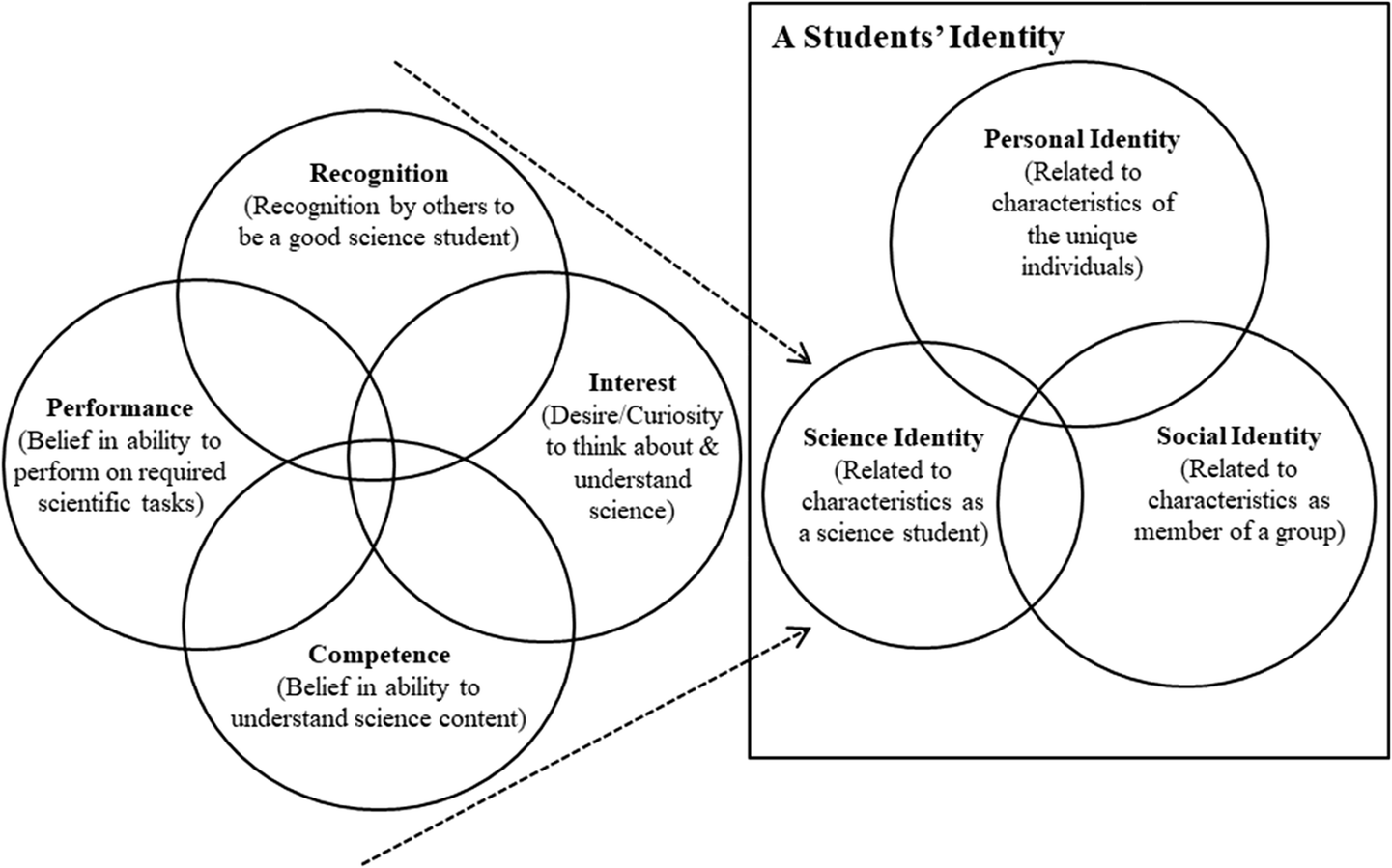 [Speaker Notes: Henning JA, Ballen CJ, Molina SA and Cotner S (2019) Hidden Identities Shape Student Perceptions of Active Learning Environments. Front. Educ. 4:129. doi: 10.3389/feduc.2019.00129
Chen, S., & Wei, B. (2022). Development and Validation of an Instrument to Measure High School Students' Science Identity in Science Learning. Research in Science Education, 52(1), 111-126. https://doi.org/10.1007/s11165-020-09932-y 
Sandrone S (2022) Science Identity and Its “Identity Crisis”: On Science Identity and Strategies to Foster Self-Efficacy and Sense of Belonging in STEM. Front. Educ. 7:871869. doi: 10.3389/feduc.2022.871869]
Leads, R. R., Magnuson, J. T., Lucero, J., Lund, A. K., Schlenk, D., Chavez, J. R., & Roberts, A. P. (2022). Transcriptomic responses and apoptosis in larval red drum (Sciaenops ocellatus) co-exposed to crude oil and ultraviolet (UV) radiation. Marine Pollution Bulletin, 179, 113684. https://doi.org/10.1016/j.marpolbul.2022.113684
Interview with Dr. Rachel Leads
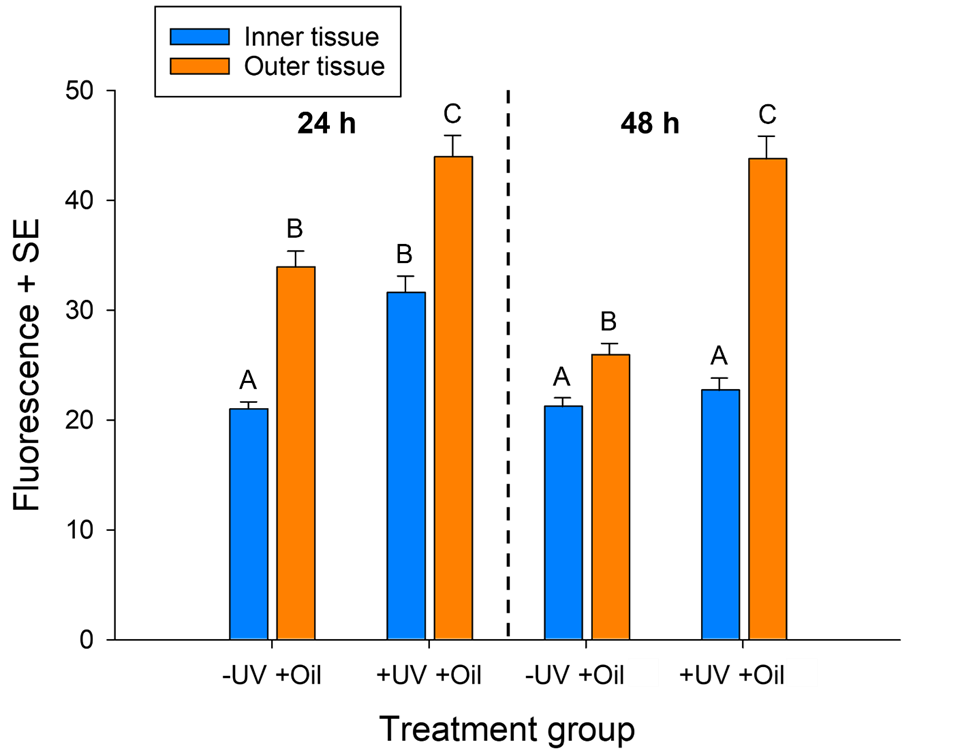 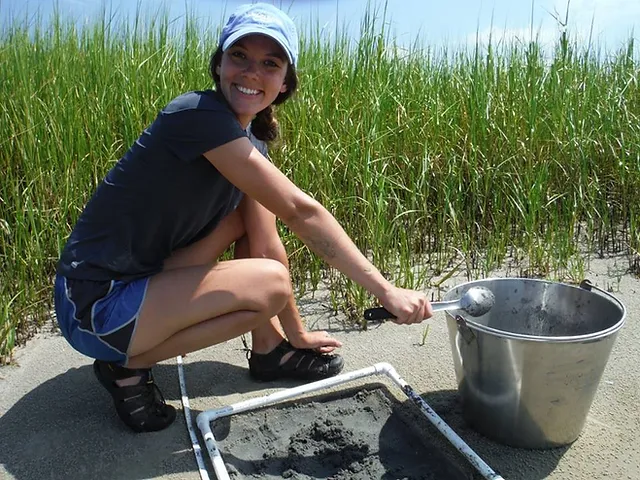 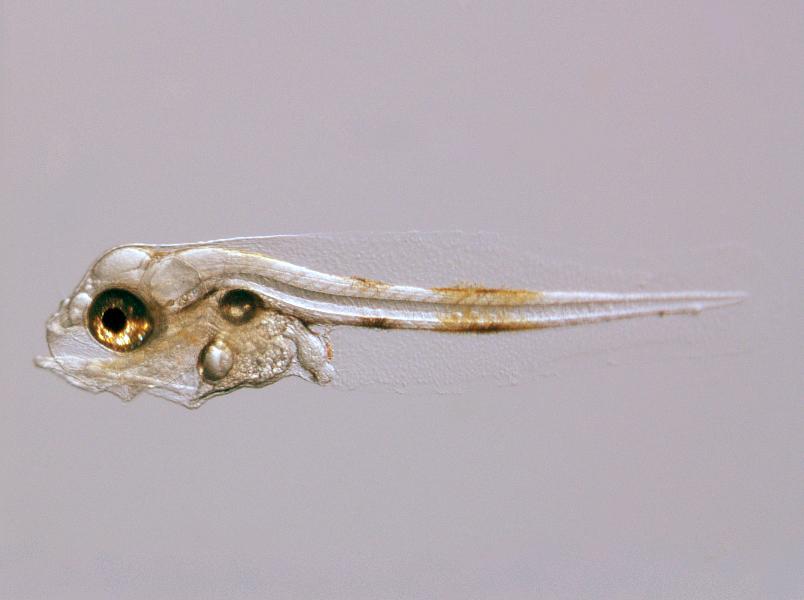 Fig. 2. Average (mean + standard error) fluorescence following TUNEL staining for cellular apoptosis in larval red drum (24–74 h post-fertilization). Fluorescence at 24 h (A) and 48 h (B) was compared between the outer tissue layer (0–22 μm) and inner tissues (>22 μm) of controls (-UV-oil), UV exposure (+UV-oil), oil exposure (-UV + oil), and co-exposure to UV and oil (+UV + oil). Different letters indicate significant differences following linear mixed model analysis and post-hoc pairwise comparisons using estimated marginal means with Tukey adjustment. Asterisks indicate significant differences from the control: *p < 0.05, **p < 0.01, ***p < 0.001, ****p < 0.0001.
Larval red drum. Credit: Cypress Hansen and Lee A. Fuiman, courtesy of the University of Texas Fisheries and Mariculture Laboratory
A
Eilea Knotts/Marine Ecology - Feedback Slide
Funding for BioGraphI
This project is funded by the Directorate for Biological Sciences, Division of Biological Infrastructure as part of efforts to address the challenges posed in Vision and Change in Undergraduate Biology Education: A Call to Action (http://visionandchange/finalreport/). Award number 2120679. 

This award reflects NSF's statutory mission and has been deemed worthy of support through evaluation using the Foundation's intellectual merit and broader impacts review criteria.